Бифазные системы под давлением
	Физические свойства 
	Применения в химии
Москва, МГУ, Физический Факультет, 2018
Литература к лекции


Seda Keskin, Defne Kayrak-Talay, Ugur Akman, Öner Hortacsu. A review of ionic liquids towards supercritical fluid applications. J. of Supercritical Fluids 43 (2007) 150–180. DOI: 10.1016/j.supflu.2007.05.013 


 Pigaleva Marina A., Elmanovich Igor V., Kononevich Yuriy N., Gallyamov Marat O., Muzafarov Aziz M. A biphase H2O/CO2 system as a versatile reaction medium for organic synthesis. RSC advances, 5, 103573-103608, 2015. DOI: 10.1039/C5RA18469J
Классы жидкостей в контакте с СО2
I Класс ⏏
	Вода, глицерин и другие многоатомные спирты

II Класс 
	Метанол, гексан, и другие традиционные органические растворители

III Класс 
	Ионные жидкости, жидкие полимеры, нефть
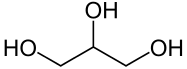 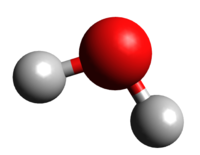 H2O
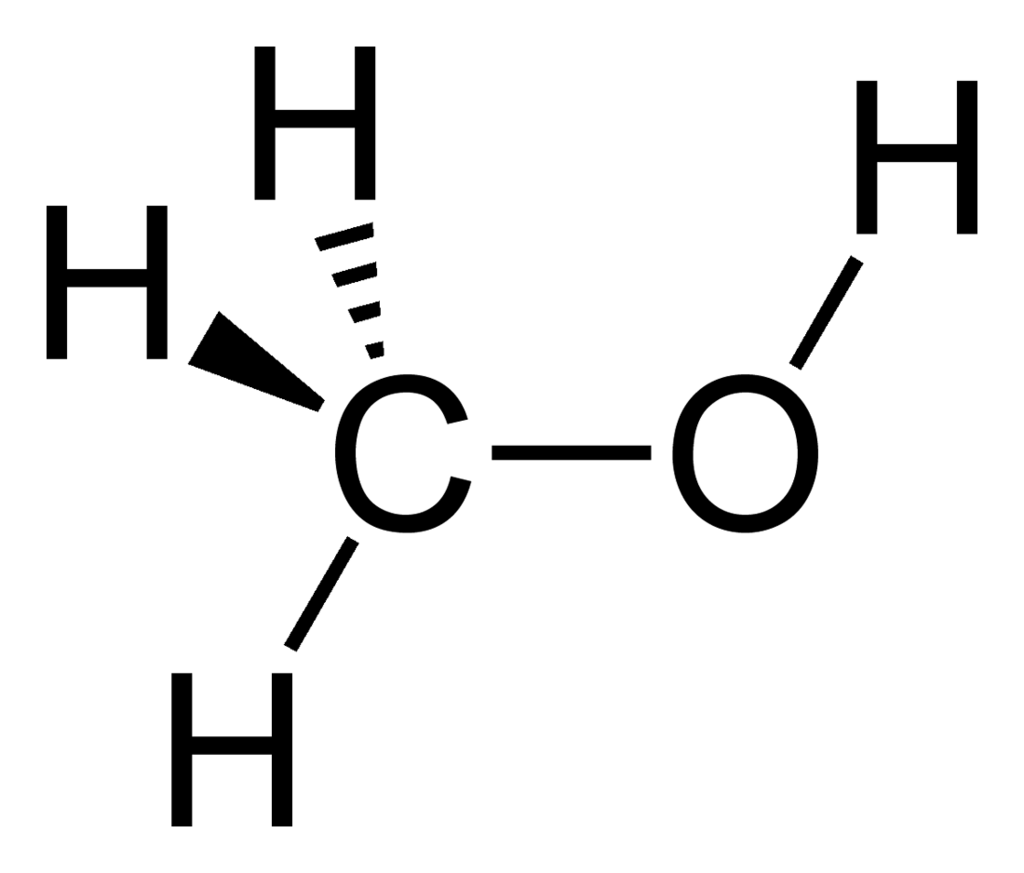 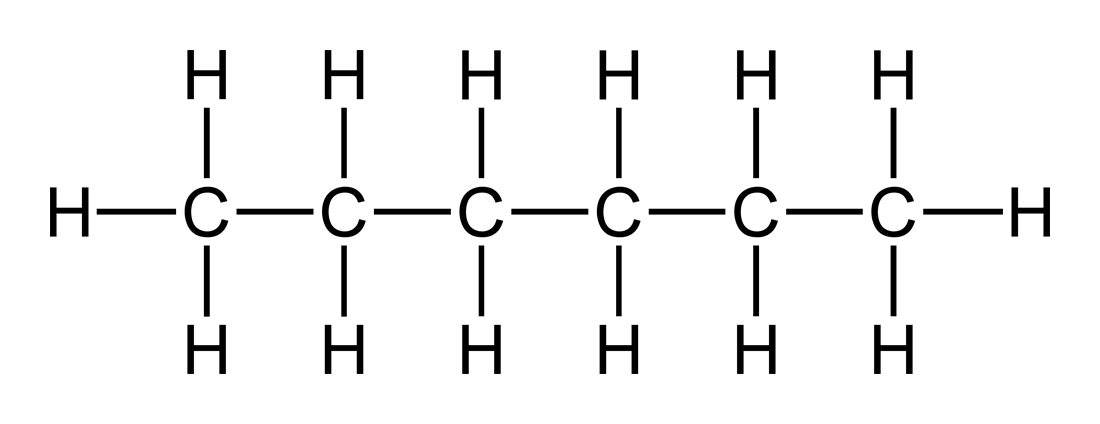 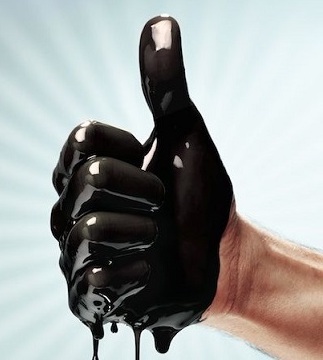 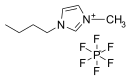 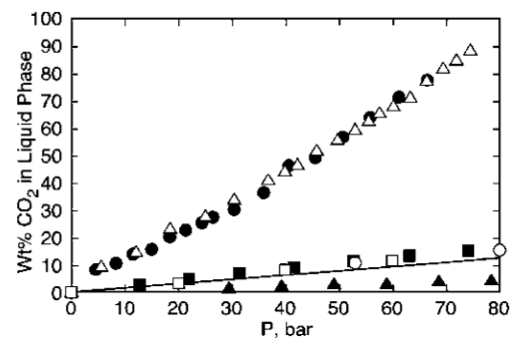 Двухфазная система СО2/IL
обладают способностью растворять много различных органических, неорганических и металлоорганических материалов.
очень полярны.
состоят из слабо координирующих объемных ионов.
не испаряются, т.к. имеют очень низкое давление парообразования
термически устойчивы, примерно до 300 ° С. 
высокая теплопроводность 
несмешиваемы со многими органическими растворителями.

https://www.youtube.com/watch?v=St_kBATuIq0
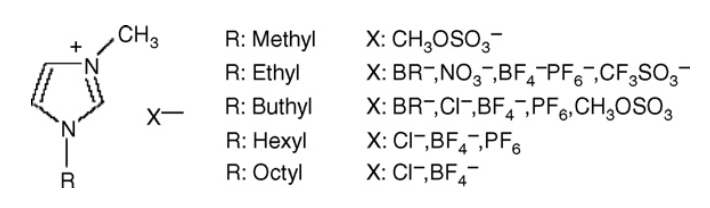 Methylimidazolium
Двухфазная система СО2/IL
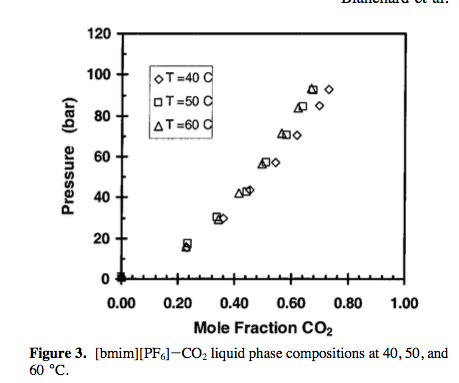 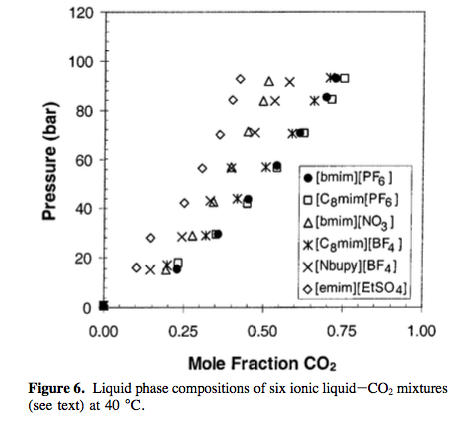 Ионные жидкости в СО2 вообще не растворимы  экстрагируют низколетучие соединения из ИЖ без перекрестного загрязнения
Двухфазная система СО2/IL
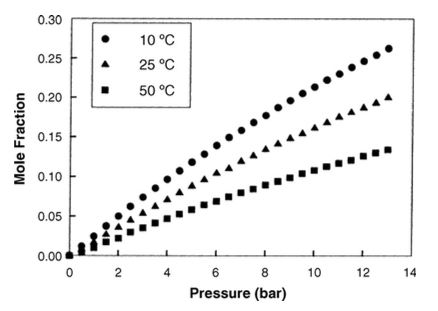 Растворимость СО2 при разных температурах в ионной жидкости [bmim][PF6]
Двухфазная система СО2/IL
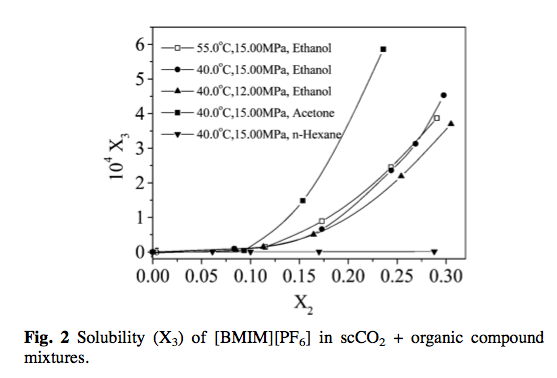 Двухфазная система СО2/IL
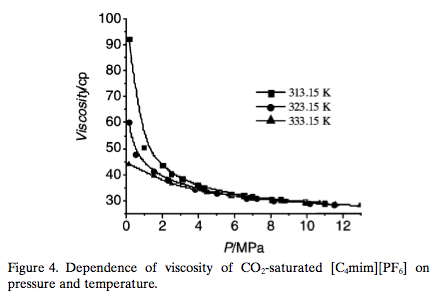 Двухфазная система СО2/IL
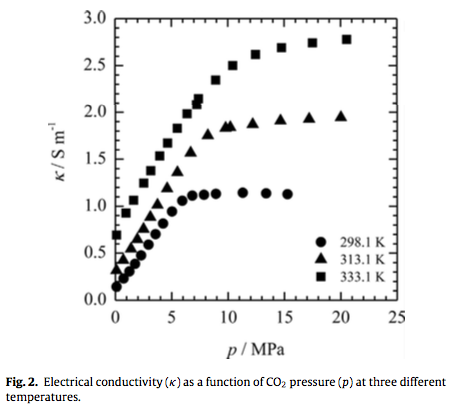 Двухфазная система СО2/IL
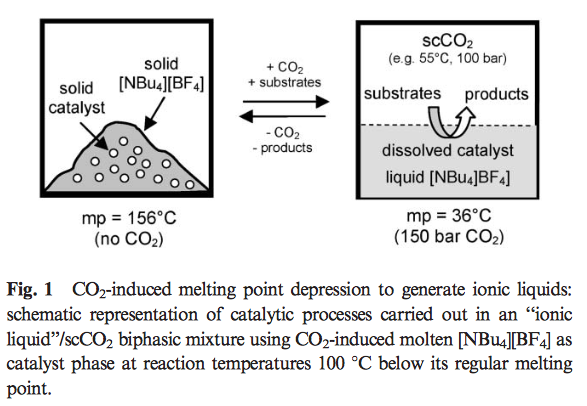 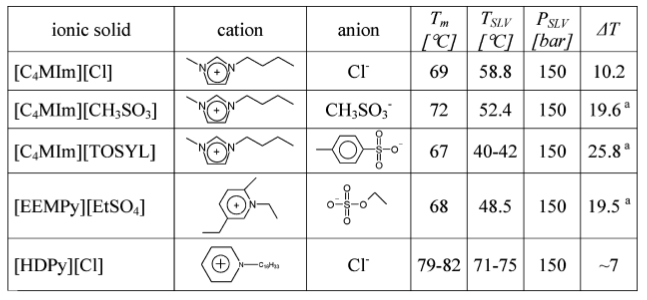 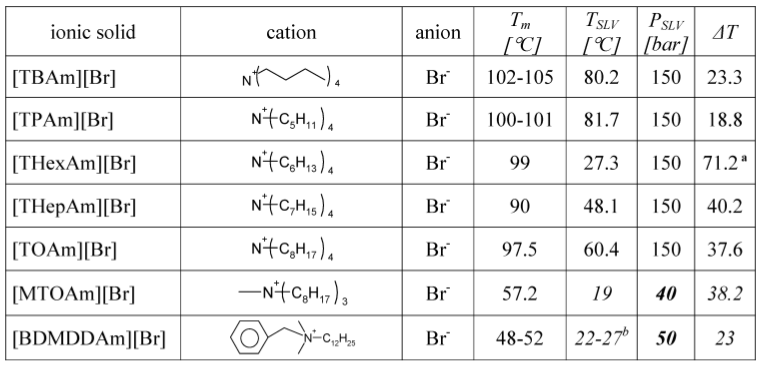 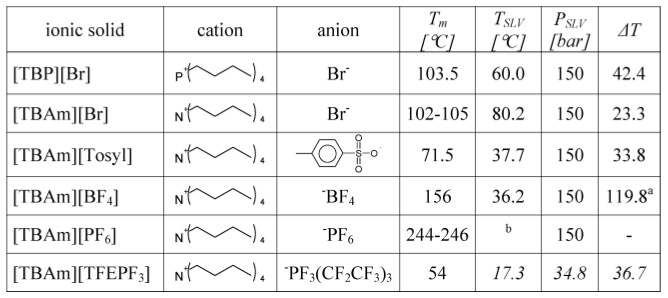 Двухфазная система СО2/IL
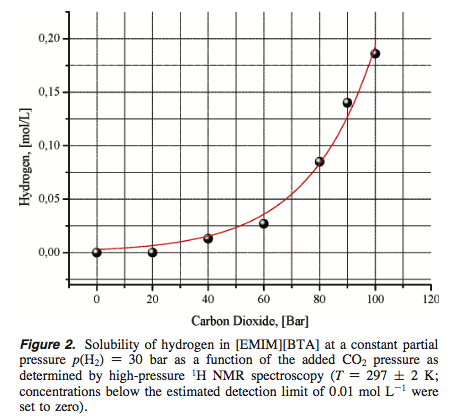 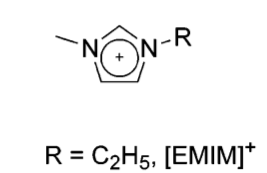 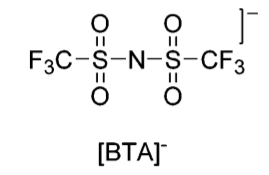 Двухфазная система СО2/IL
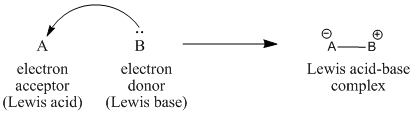 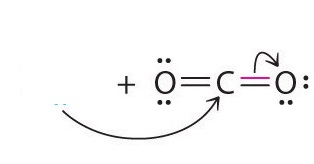 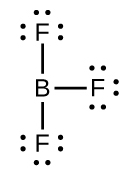 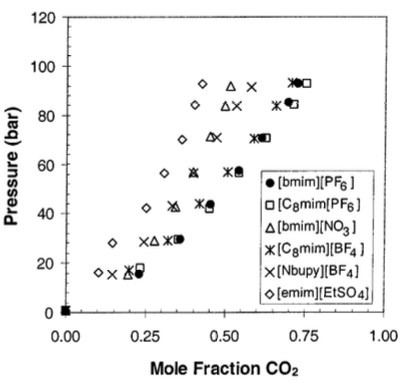 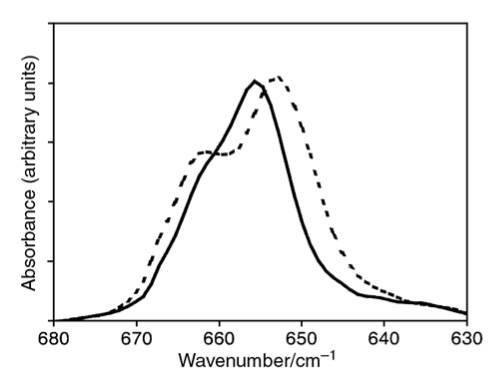 Двухфазная система СО2/IL
Непрерывный потоковый гомогенный катализ
Проблема: 
длинноцепочечные алкены плохолетучи и их невозможно отделить от термочувствительных катализаторов
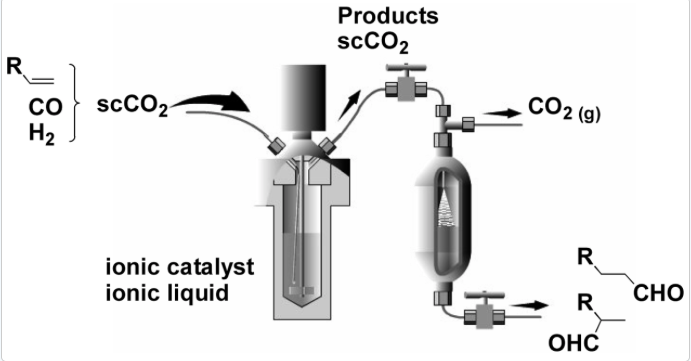 СК СО2 растворим в ионной жидкости, смешивается с газами Н2 и СО, хороший растворитель для алкенов и альдегидов
+ с точки зрения окружающей среды
Двухфазная система СО2/нефть
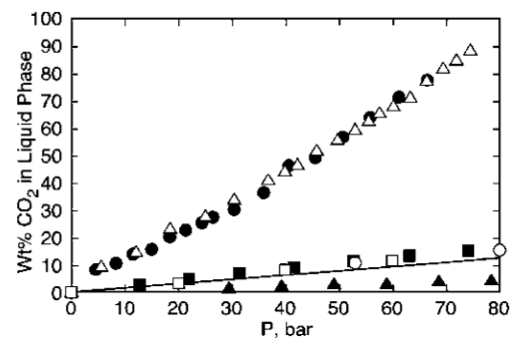 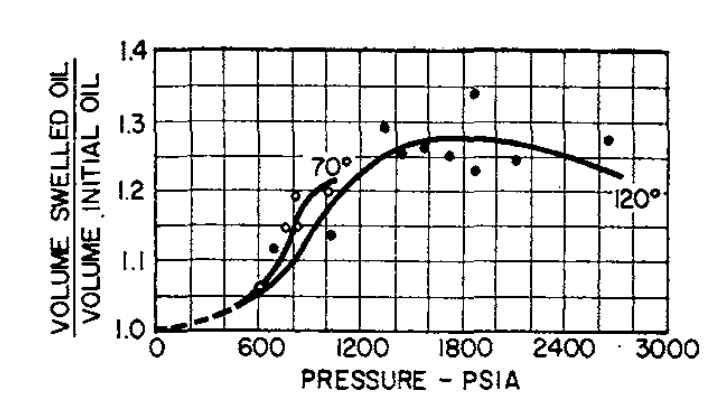 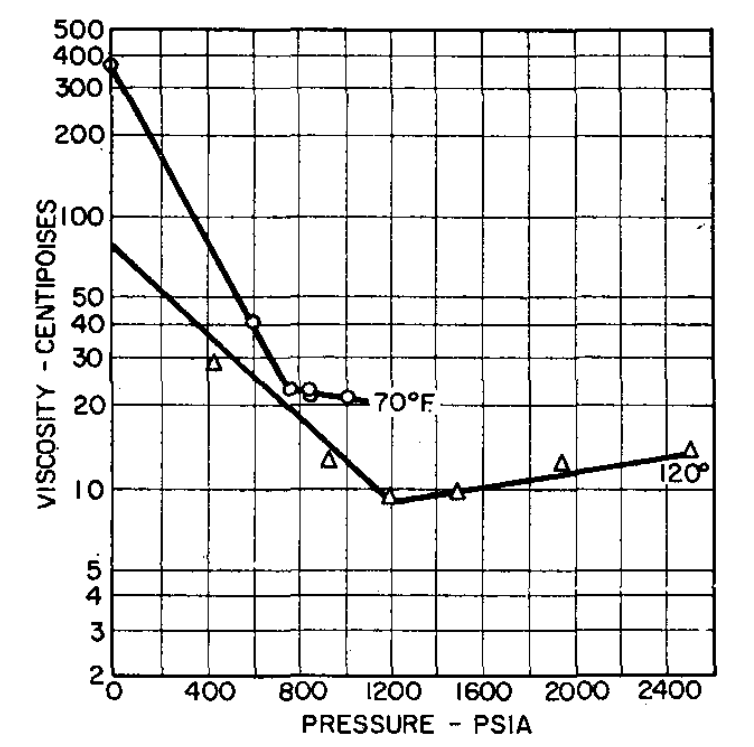 3000 PSIA = 204 atm

- Асфальтены теряют растворимость
Сверх- и субкритическая вода
	Физические свойства
	Применения в химии
Москва, МГУ, Физический Факультет, 2018
Суб- и сверхкритическая вода
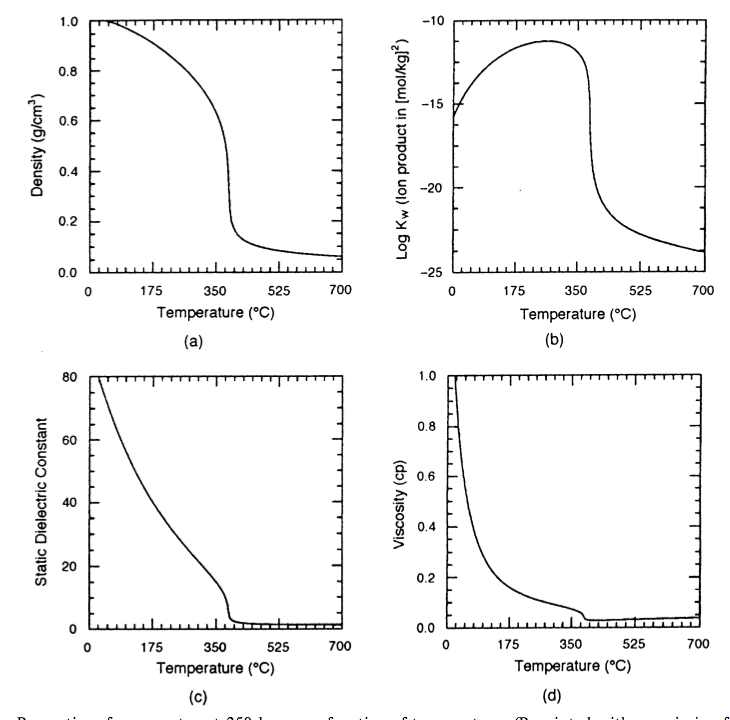 СК H2O при
 T > 374 °C, P > 218 atm

Полярность 
рН   до 4
Реакционная способность  
Диэлектрическая проницаемость 
Водородные связи 
Концентрация Н+ и ОН- 
Растворимость органических веществ 
Растворимость неорганических солей 
Двухфазная система СО2/Суб- и сверхкритическая вода
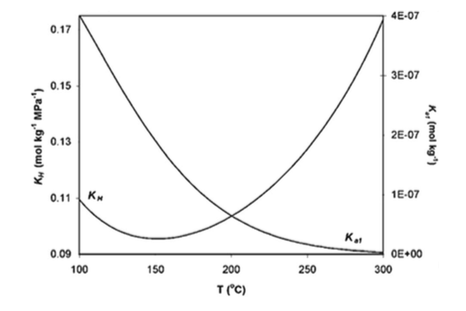 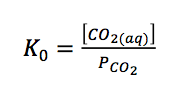 Двухфазная система СО2/Суб- и сверхкритическая вода
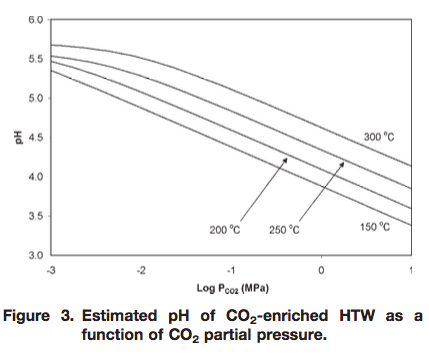 + СО2 при 100 атм  		  рН на 2,4 – 1,6 при Т = 150 – 300 °С
Двухфазная система СО2/Суб- и сверхкритическая вода
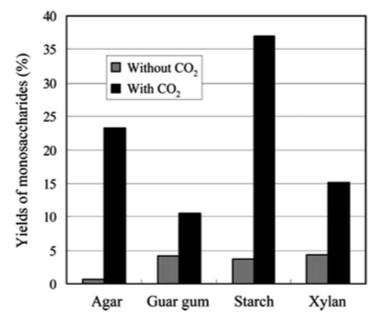 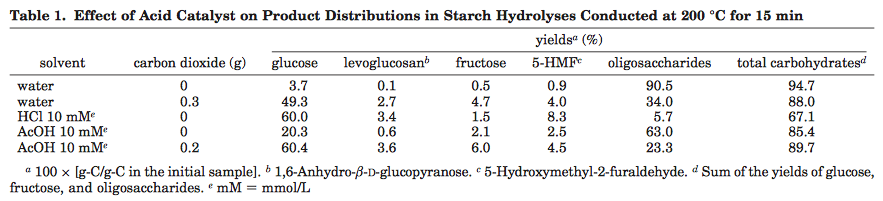 Двухфазная система СО2/Суб- и сверхкритическая вода
Крекинг
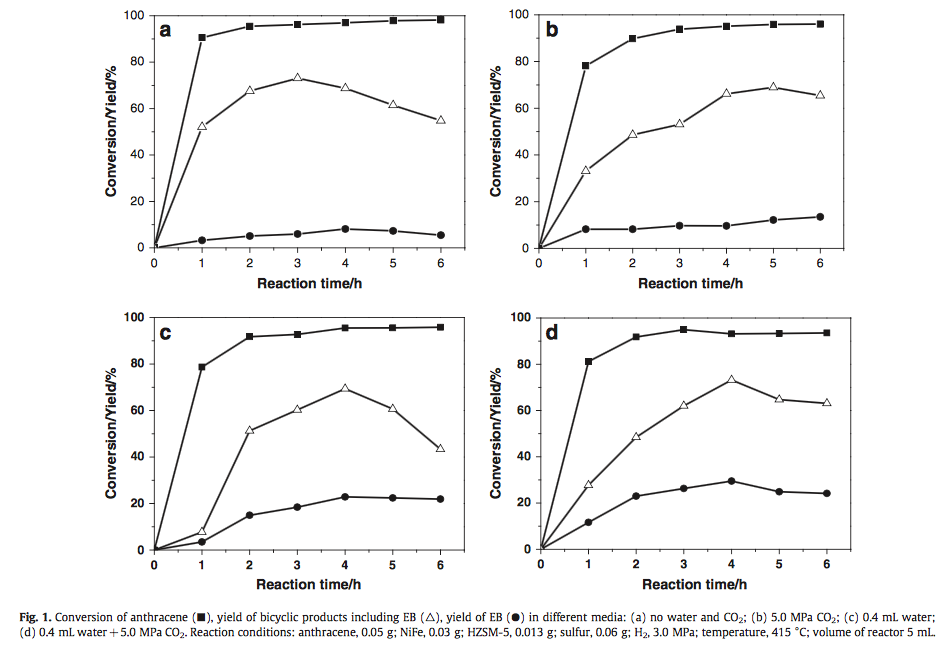 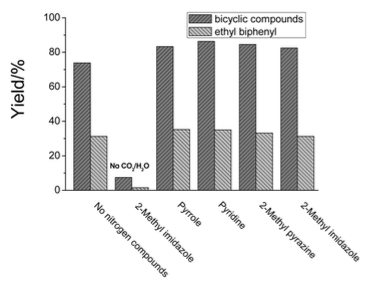 Двухфазная система СО2/Суб- и сверхкритическая вода
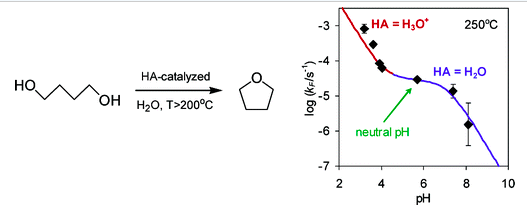 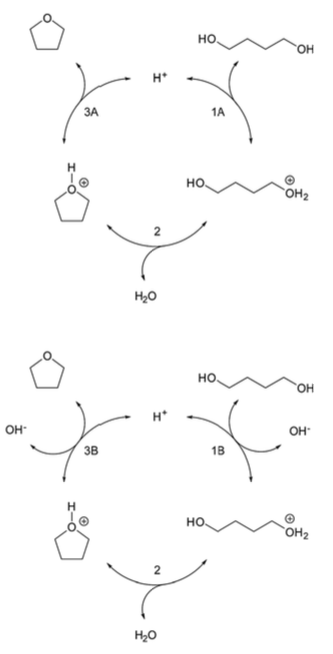